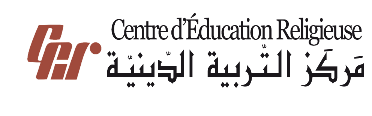 مَركَزُ التَّربِيَّةِ الدّينِيَّة
يُقَدِّمُ كِتابَ الأساسيَّ السّابع
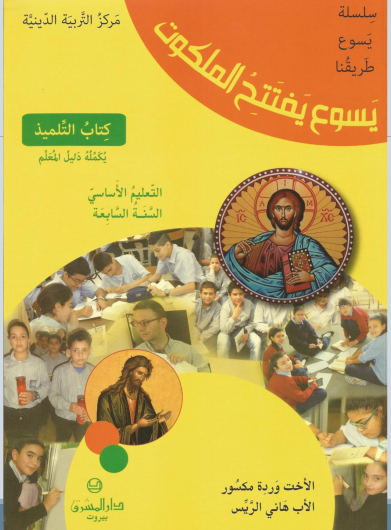 اللِّقاءُ التّاسع
أرسلهم إثنين إثنين
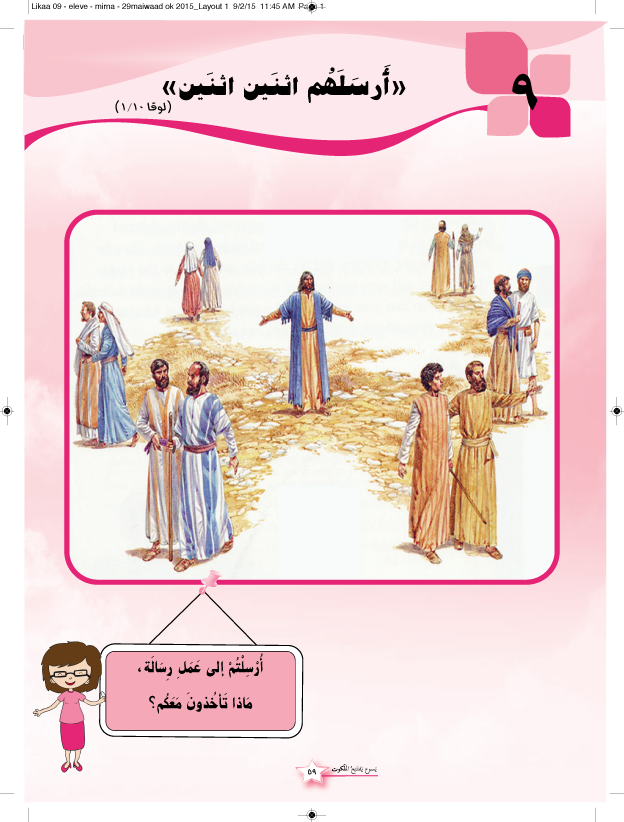 سَلام المَسيح أَصدِقائي...شو رح نعمل اليوم؟
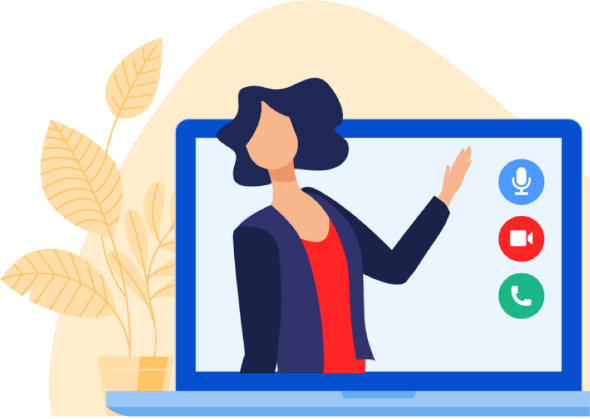 نحفظ شُروط الإرسال يلّي عطاها يَسوع بس بَعت التَّلاميذ، ونعبّر عن طَريقة عَيشها اليَوم والصُّعوبات يلّي بتواجِه يلّي بيتبَعوها
نتنبّه لأَهميّة الرِّسالِة حتّى يولَد بقلوبنا حِس رَسوليّ ييدفعنا نَحو الآخَرين ليعرِّفُن عَ مَحَبَّةِ يَسُوع.
أَصدقائي!
إذا أُرسِلْتُو ت تَعمْلُو رِسالة بِشِي ضيعَة، ت تبشروا بإنجيل يَسوع، شُو بتاخْدو معكن؟
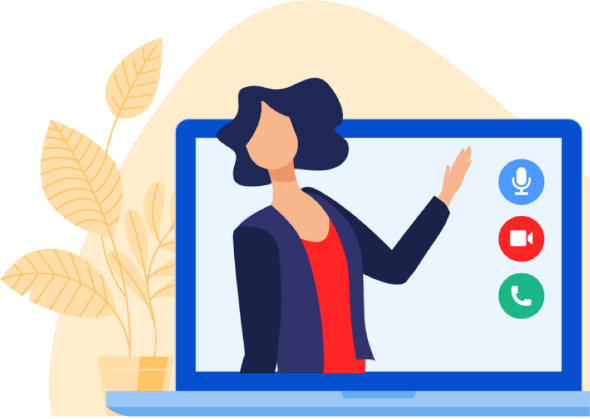 أوّل شي الكتاب المقدّس
شو هيّي برأيكم التَّعليمات يلي مُمكِن يعطوكُن ياها أهلكن والمَسؤول عَن هالعَمَل؟
خلّونا نْشوف يَسوع شو أعطَى تَعلِيمات لَتلاميذُو لمّا أرسلن للرّسالة!
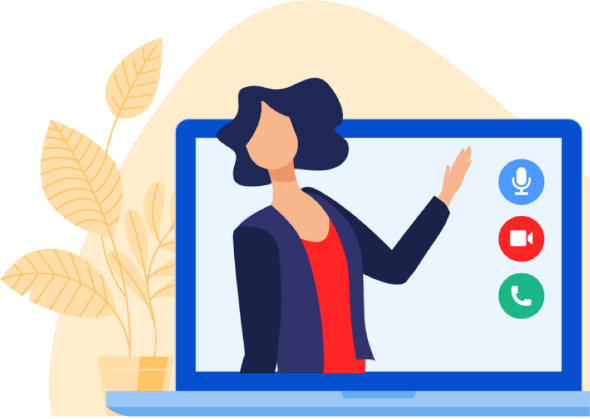 برافو ! 
إِجابِةسَليمة... وهَلّق رَح نْشوف شو بيخَبِّرنا الكْتاب المقدَّس عَن علاقة يَسوع بالهيكل!
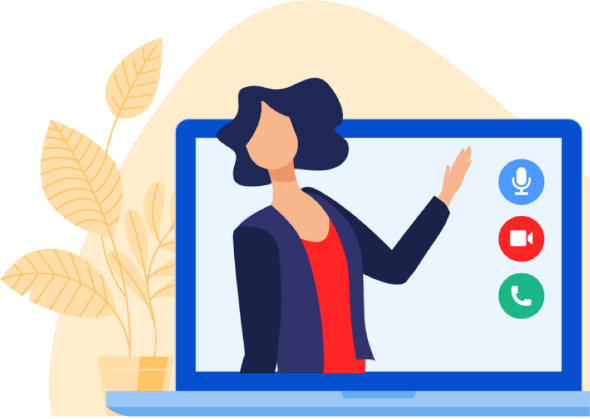 أرسلهم إثنين إثنين
 (لوقا10/1-11)
عيّن يسوع 72 رسول 
ليسبقوه ع كل مدينة
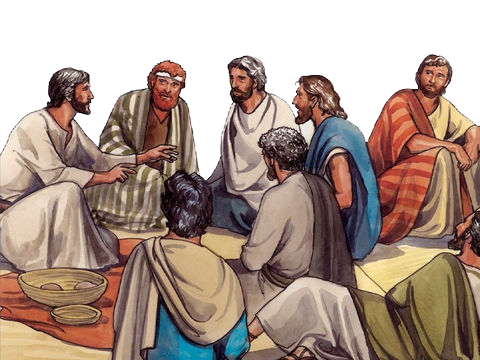 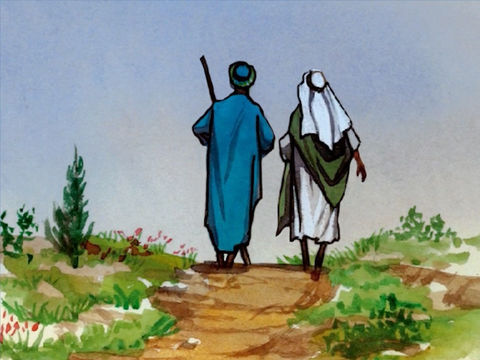 وَأَرْسَلن اثْنَيْنِ اثْنَيْنِ، لكُلِّ مَدِينَة ومَكان كَانَ هوّي بدّو يروح عليه
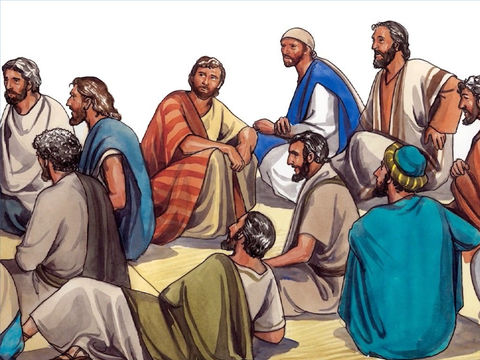 وَقَالَ لَهُمْ:
«إِنَّ الْحَصَادَ كَثِيرٌ، وَلكِنَّ الْعُمَّالَ قَلِيلُونَ، فَتَضَرَّعُوا إِلَى رَبِّ الْحَصَادِ أَنْ يَبْعَثَ عُمَّالاً إِلَى حَصَادِهِ
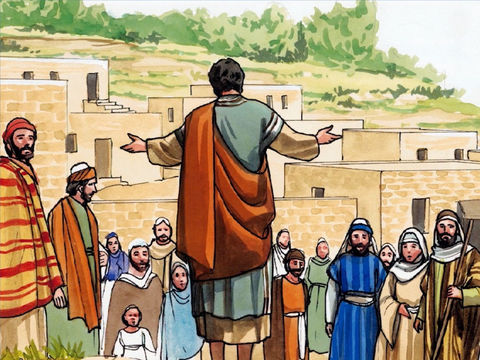 .  فَاذْهَبُوا! هَا إِنِّي أُرْسِلُكُمْ كَحُمْلانٍ بَيْنَ ذِئَابٍ.  لَا تَحْمِلُوا صُرَّةَ مَالٍ وَلا كِيسَ زَادٍ وَلا حِذَاءً؛ وَلا تُسَلِّمُوا فِي الطَّرِيقِ عَلَى أَحَدٍ.
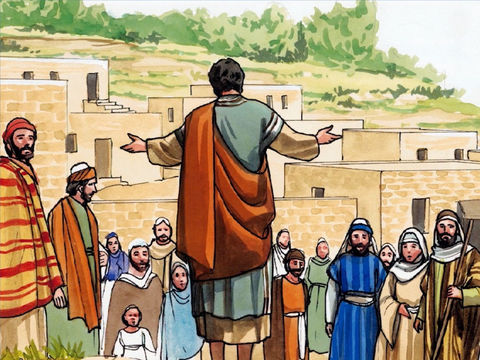 وَأَيَّ بَيْتٍ دَخَلْتُمُوهُ، فَقُولُوا أَوَّلاً: سَلامٌ لِهَذَا الْبَيْت، فإن كَانَ فِي الْبَيْتِ ابْنُ سَلامٍ، يَحِلُّ سَلامُكُمْ عَلَيْهِ، وَإلَّا، فَسَلامُكُمْ يَعُودُ لَكُمْ
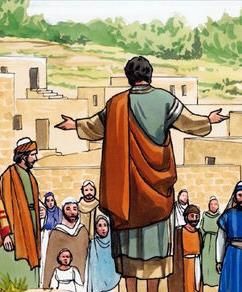 وَانْزِلُوا فِي ذلِكَ الْبَيْتِ تَأْكُلُونَ وَتَشْرَبُونَ مِمَّا عِنْدَهُمْ: لأَنَّ الْعَامِلَ يَسْتَحِقُّ أُجْرَتَهُ. لَا تَنْتَقِلُوا مِنْ بَيْتٍ إِلَى بَيْتٍ
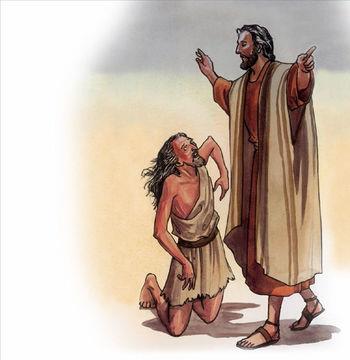 وَأَيَّةَ مَدِينَةٍ دَخَلْتُمُوهَا وَقَبِلَكُمْ أَهْلُهَا، فَكُلُوا مِمَّا يُقَدَّمُ لَكُم، وأشفوا المرضى الّذين فيها
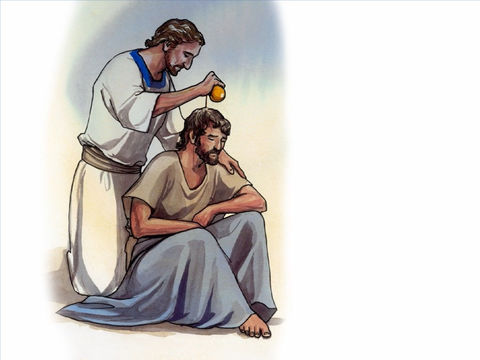 وَقُولُوا لَهُمْ: قَدِ اقْتَرَبَ مِنْكُمْ مَلَكُوتُ اللهِ
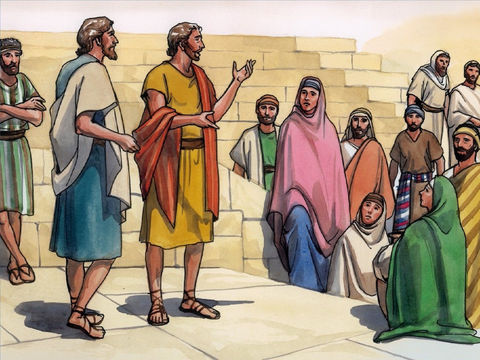 وَأَيَّةَ مَدِينَةٍ دَخَلْتُمُوهَا وَلَمْ يَقْبَلْكُمْ أَهْلُهَا، فَاخْرُجُوا إِلَى شَوَارِعِهَا، وَقُولُوا
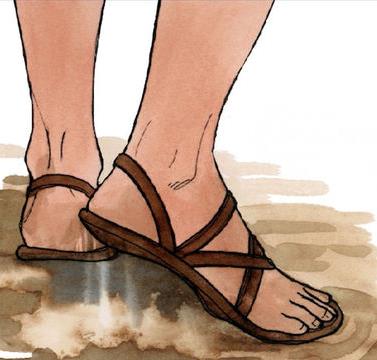 حَتَّى غُبَارُ مَدِينَتِكُمُ الْعَالِقُ بِأَقْدَامِنَا نَنْفُضُهُ عَلَيْكُمْ، وَلكِنِ اعْلَمُوا هَذَا: أَنَّ مَلَكُوتَ اللهِ قَدِ اقْتَرَبَ!
وهلق خلّونا نتناقش بهالأسئلة ...
كم تلميذ أرسل يسوع وليش قلّن «إنّي أُرسِلُكُم كالحِمْلانِ بينَ الذِّئاب» ؟
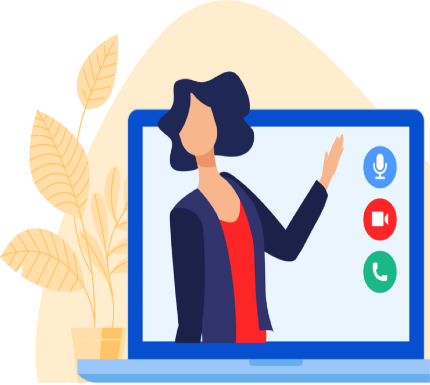 الجواب
أرسَل يَسوع الـ72 تِلميذ، تنَين تنين للأماكِنِ يلي كان هُوّي بدّو يروح عليها حتّى يُعلِن المَلَكوت. أكيد كان عارف بِخُطورةِ الرِّسالَة، كرمال هيك قلّن «إنّي أُرسِلُكُم كالحِمْلانِ بينَ الذِّئاب» (لو 10/3). وهاالرِّسالَةَ الأولى منها إلّا  صورةٌ للرِّسالَةِ الكبيرة الحَقيقيّة يلّي تَمّتْ يوم الفِصحِ «إذهَبوا وتَلمِذوا جَميعَ الأمّم...»
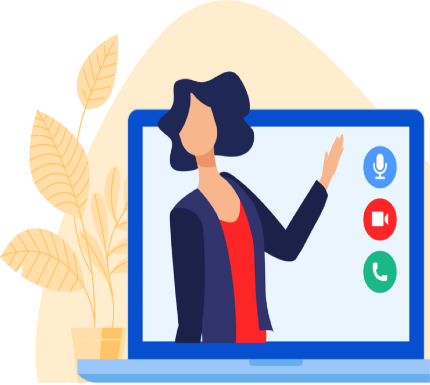 طَلَبَ مِنّن يَتخَلّوا عَن كلّ شي ممكن يُوقّف عمل  الرِّسالَة:

	-  ما تَحملوا كيس مصاري ولا زوادّة ولا حذاء.

	- ما تسلّموا بطريقكن عَحدا -حتّى ما يضيع الوَقت- (راجِع الحاشيَةَ في (لوقا 10/4)، في كِتابِ العَهدِ الجَديد - دار المشرق).
شو طلب منّن؟
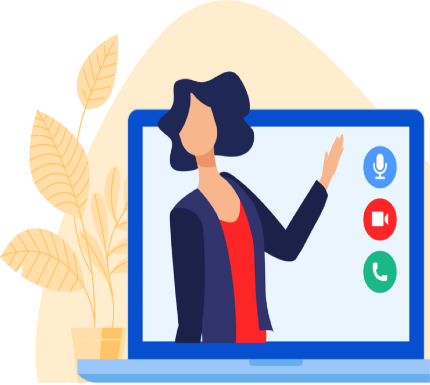 شو كانت تعليمات يسوع؟
عطاهُن تَعليمات صَريحَة
	 1-   قُولوا: السَّلامُ على هَذا البَيت
	2-   أَقيموا في ذلِكَ البَيت
	3-  لا تَنتَقِلوا مِن بَيتٍ إلى بَيت
	4-  إذا قَبلوكُم: 
كُلوا مِمّا يُقدَّمُ لكُم	
 إشْفُوا المَرضى		
 قولوا: قَد اقتَربَ مِنكُم مَلَكوت اللّه
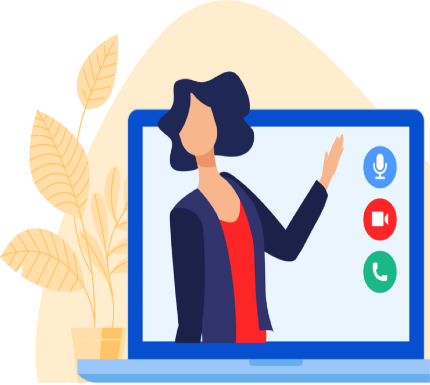 شو كانت تعليمات يسوع؟
5- إذا لَم يَقبَلوكُم:

أُخرُجوا إلى ساحاتِ المَدينَة،	
 أُنفُضوا الغُبارَ العالِقَ بأقدامِكم،
 
 قولوا: إعلَموا أنَّ ملكوتَ اللّهِ قد اقترَب
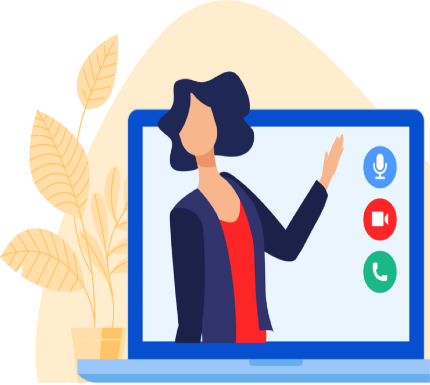 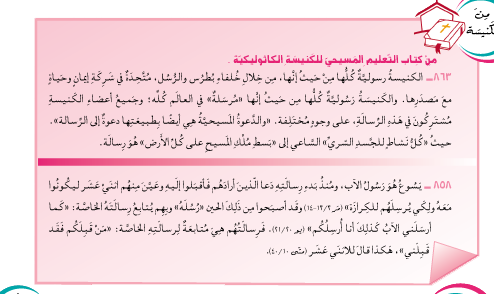 عصارة هاللقاء هيي
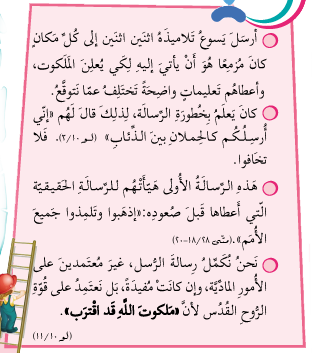 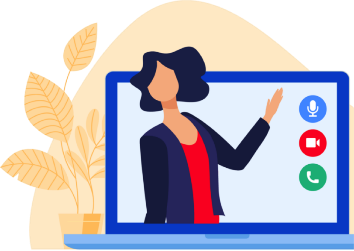 وقبل ما نختم جربو لاقوا صفات الرسول بهالشبكة
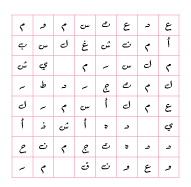 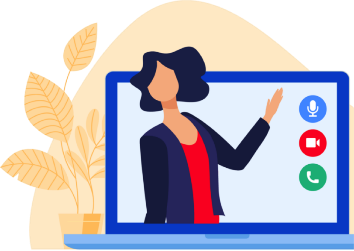 قَنُوع
مبَشّر
مُنْشَغِل
رحّال
مُتَجَرّد
مُنذِر
شاهِد
مُجتَهد
كامِل
وَديع
مُرسَل
مُسالِم
مُستَعد
وَسيط
ومنِختُم لِقاءْنا اليَوم بِهالصَّلاة
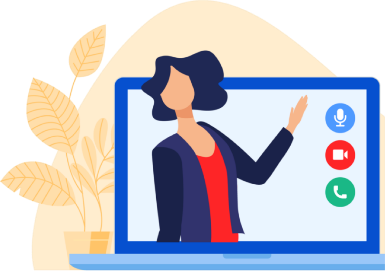 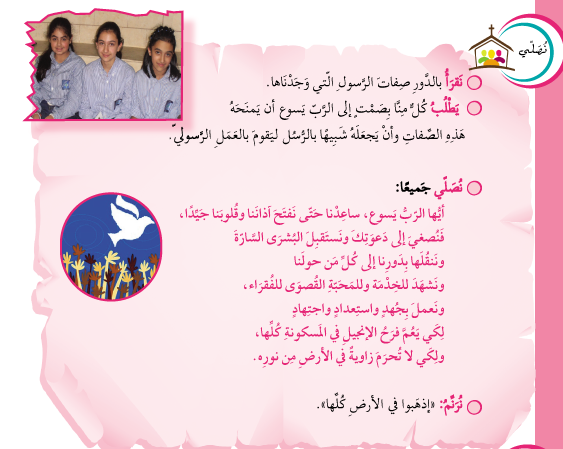 منِلتِقي الأسْبوع القادِم
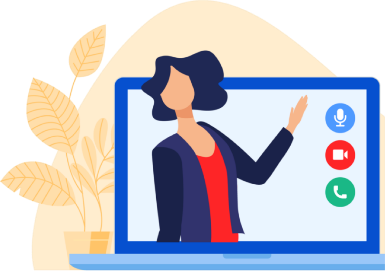